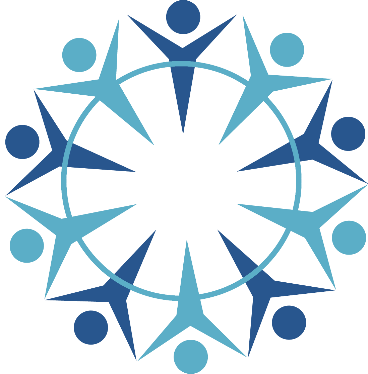 الدرس الرابع
الأحزاب السياسية ص68
إعداد الأستاذ إبراهيم صوالحة
أهمية الأحزاب السياسية
1- تلعب الأحزاب السياسية في الديموقراطيات العالمية دورا مهما وحيويا.

2- تمثل البِنية الأساسية للحياة.
أقسام الأحزاب السياسية.
1- أحزاب عقائدية ترتكز على عقيدة محددة.

2- أحزاب برامجية: أحزاب تعتمد برامج وخططا إصلاحية من دون الارتباط بعقيدة معينة.
الحزب
تنظيم سياسي وطني، يتألف من أردنيين تجمعهم قيم المواطنة، وأهداف ورؤى وأفكار مشتركة.
تاريخ الحياة الحزبية في الأردن
ما جاء في قانون الأحزاب لعام 2022:
1- ألا يقل عدد المتقدمين لتأسيس الحزب عن (300) عضو.
2- ألا تقل نسبة الشباب الذين تتراوح أعمارهم بين (18) و (35) سنةً عن 20% من عدد المؤسسين للحزب.
3- ألا تقل نسبة مشاركة المرأة عن 20% من عدد المؤسسين للحزب. 
4- أن يكون من بين المؤسسين شخص واحد على الأقل من الأشخاص ذوي الإعاقة.
5- رفض ترخيص تأسيس حزب سياسي بسبب اعتماد هذا الحزب في برنامجه على التمييز بين الرجال والنساء.